PHARMACOLOGY OFADRENERGICS
Agonists
Antagonist
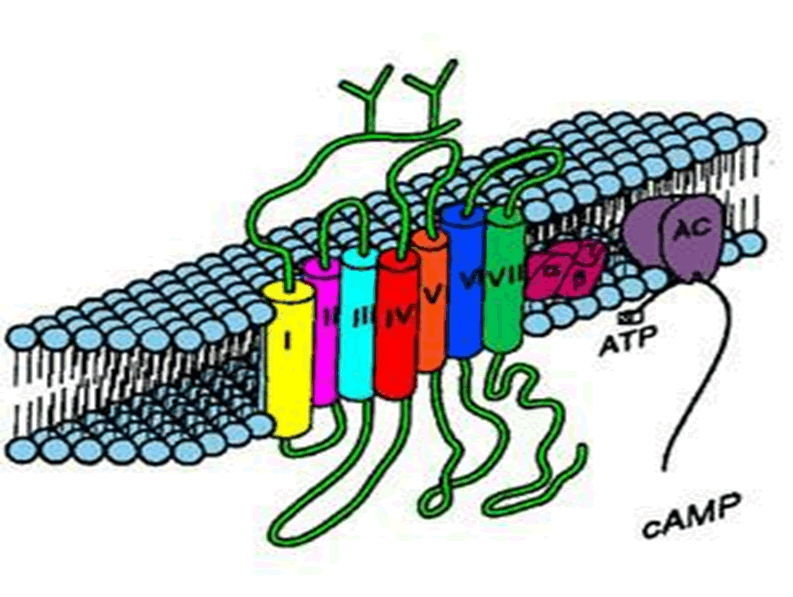 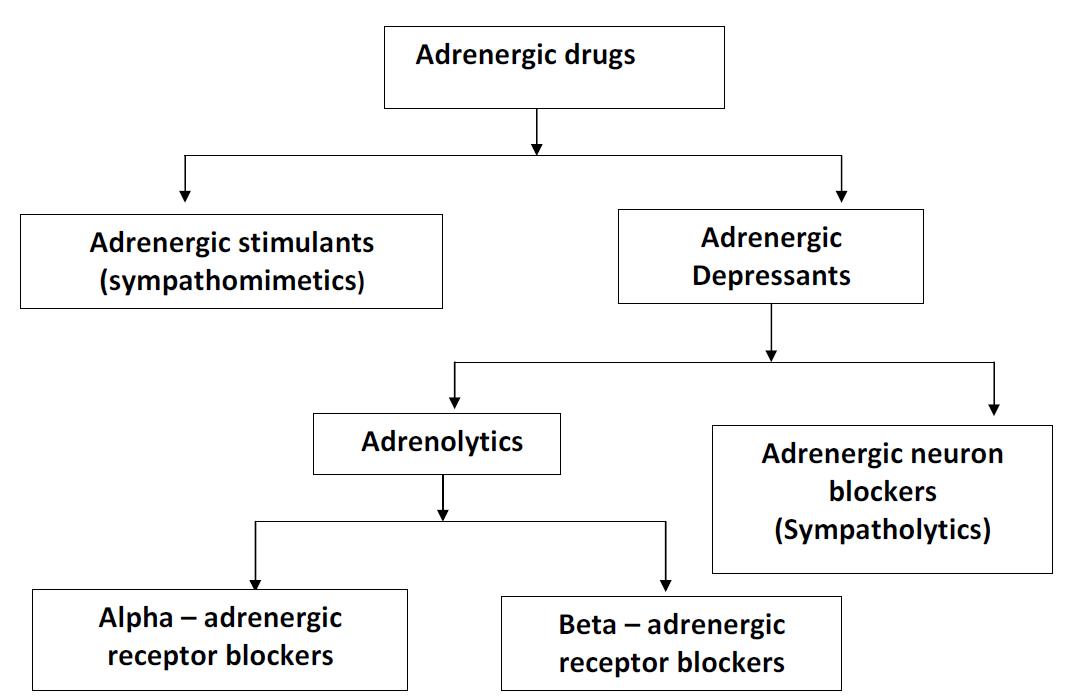 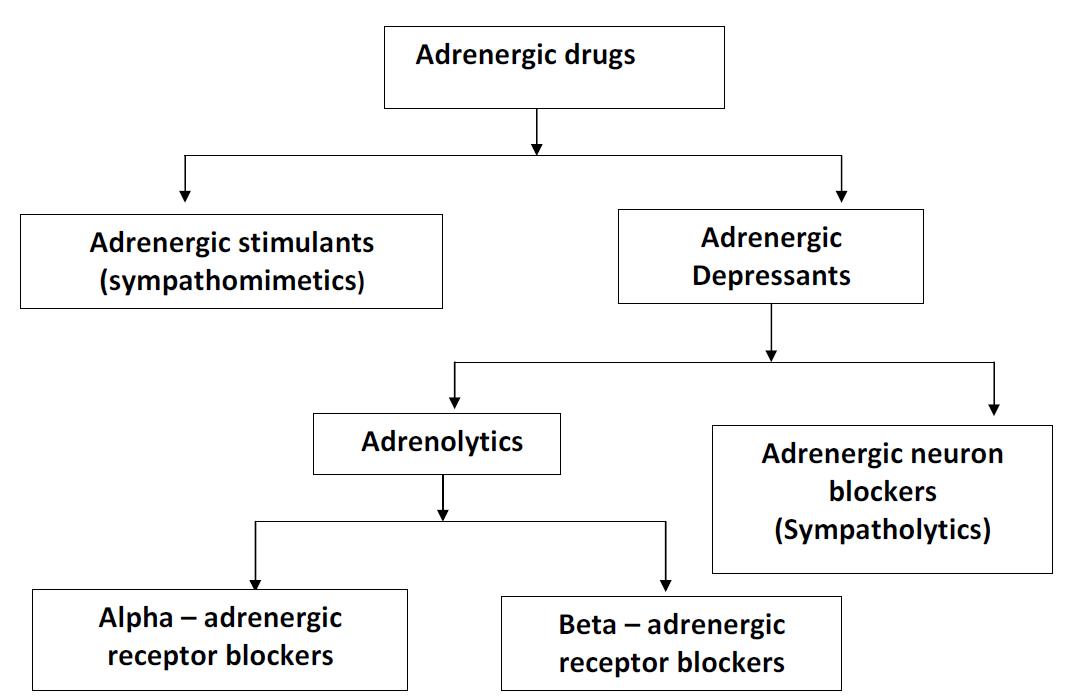 Adrenergic Neuron Blockers Sympatholytics
Adrenoceptor Blockers
Adrenolytics
Form False Transmitters
Deplete Storage
Inhibit Release & Enhance Uptake
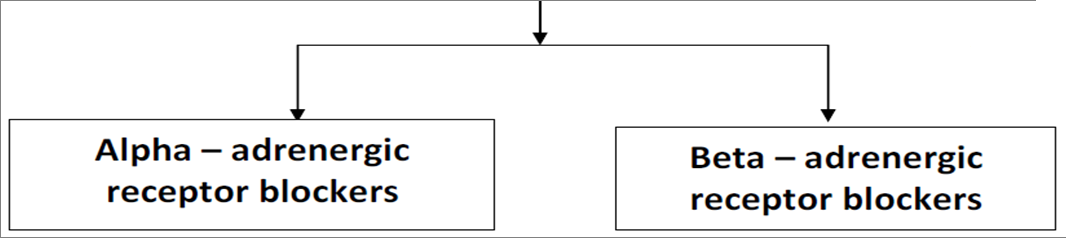 Alpha & beta- adrenergic receptor blockers
1. Adrenergic Neuron Blockers [SYMPATHOLYTICS]
1. METHYLDOPA
a-methyl tyrosine
Na
Norepinephrine (NE)
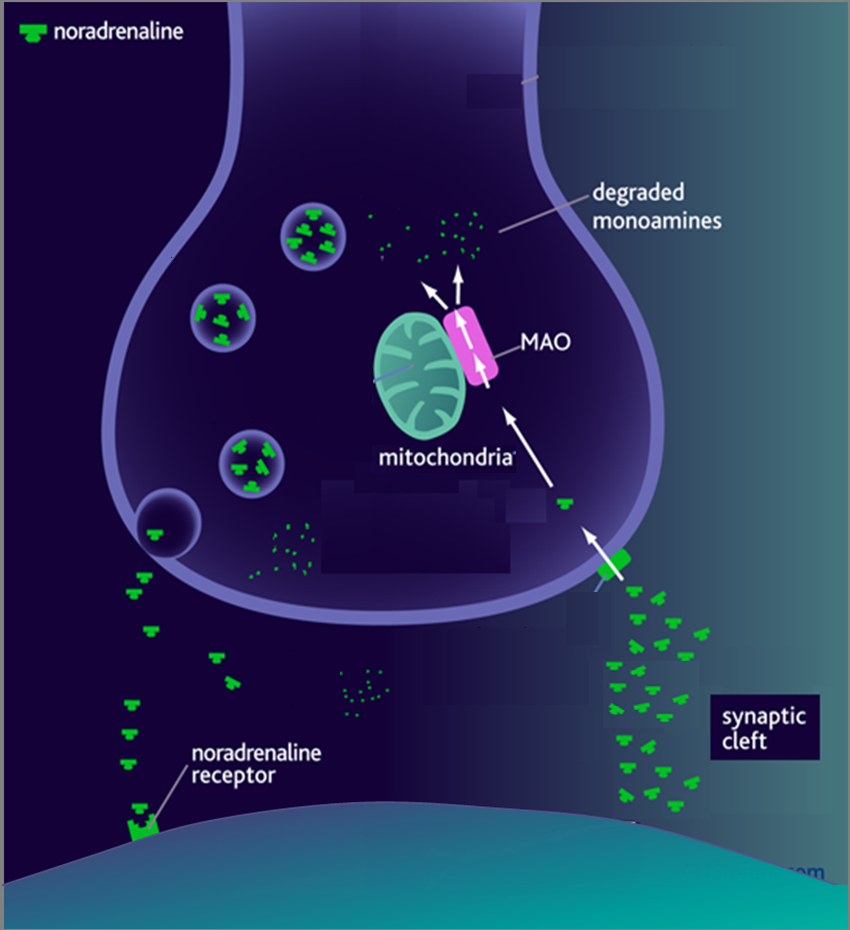 Tyrosine
False Transmitters
Dopa
Tyrosine

Antihypertensive in PREGNANCY
DA
2. RESERPINE
NE
Depletes Stores
a2
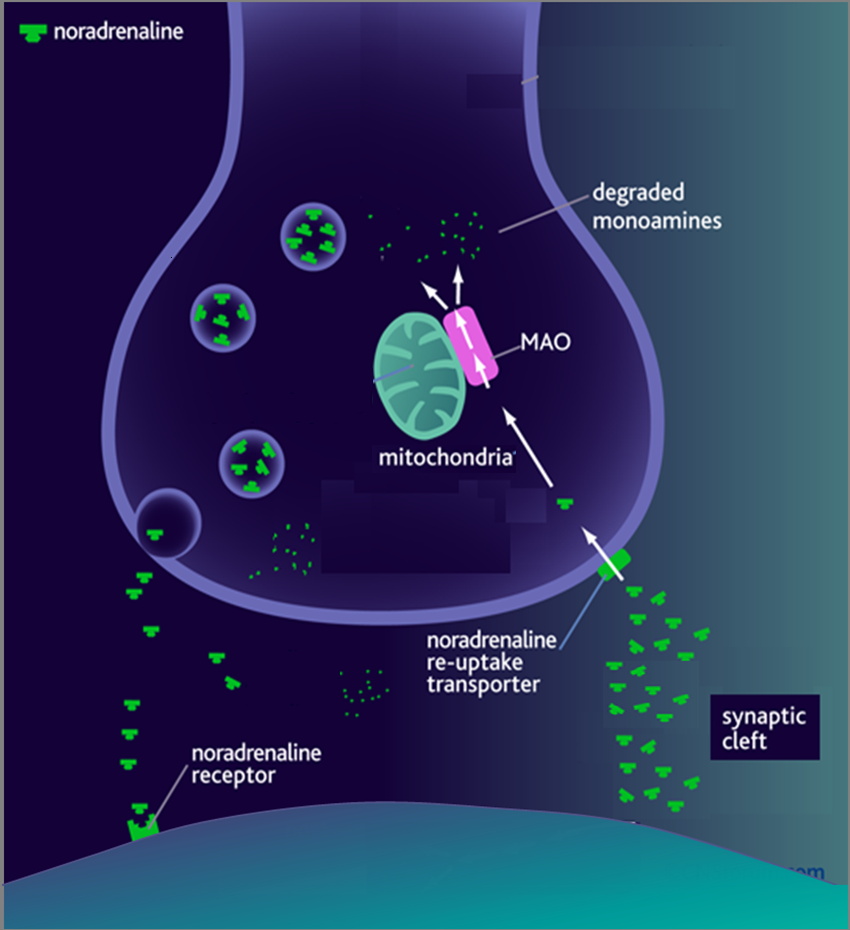 NET
3. Gaunthidine
 Inhibit Release
 Enhance Uptake
2. Adrenoceptor Blockers [ADRENOLYTICS]
b2
COMT
b1
a1
ADRENERGICS DEPRESSANTS
Adrenolytics
ADRENERGIC ANTAGONISTS
Adrenergic Receptor Blockers
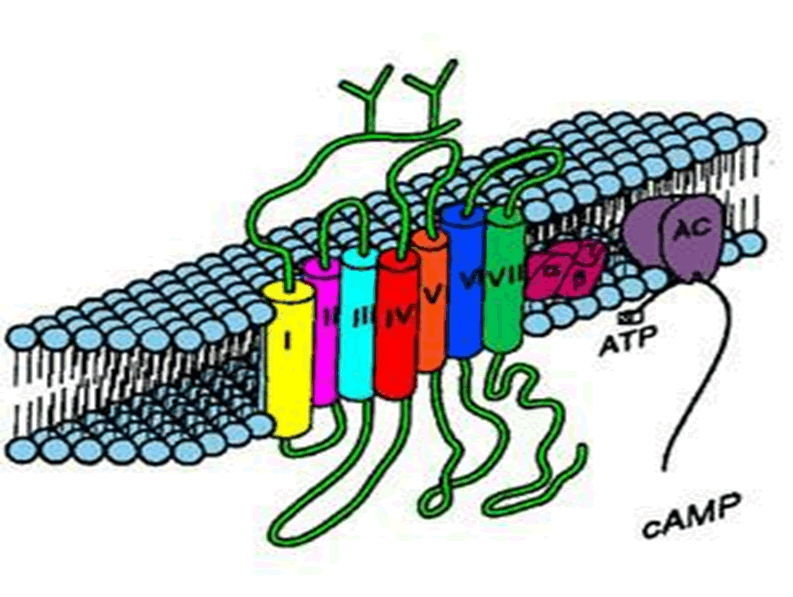 a ADRENOCEPTOR BLOCKERS
a1 blocker
Blocks a2
Yohimbine
Blocks a1& a2
Non-Selective
Selective
Blocks a1
Release 
NE & ADH / Aphrodisiac
Prazosin & Doxazosin
Tamsulosin
Irreversible
Short acting
Long acting
Uroselective
Indications
Phenoxybenzamine
Long acting
Raynaud’s disease: 
induce peripheral vasodilatation
Benign prostatic hypertrophy (BPH)
 Rarely in hypertension & HF
1. In Irreversible shock
2. Before removal of Pheochromocytoma 
to prevent 
Hypertensive crisis
ADRs
Contracts bladder wall
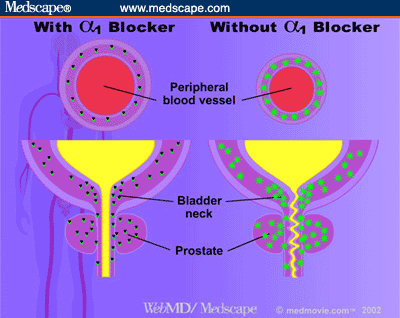 hypotension, 
syncope, 
fluid retention, 
head-ache, 
nasal stuffiness,
ejaculation,               ?? impotence
Reversible
only
BPH
Phentolamine
Short acting
Relaxes bladder neck 
& opens sphincter
b ADRENOCEPTOR BLOCKERS
Pharmacodynamic  Classification
According to extent of blocked of each type they are either
1
Non-Selective
Selective
Block b1& b2  Propranolol, Timolol,
                         Pindolol
Block b1>> b2  Atenolol, Bisoprolol,
                              Metoprolol
Block b & a1  Labetalol, Carvedilol
2
According to presence of agonistic/antagonistic action  (ISA) = PARTIAL AGONISTS or only antagonistic action
Without ISA
With ISA
Propranolol, Timolol, 
Atenolol, Bisoprolol,
Labetalol
Carvedilol
b ADRENOCEPTOR BLOCKERS
Pharmacokinetic Classification
According to their lipid solubility
PROPRANOLOL
Dynamics
Kinetics
1. Non-Selective Blocker of b1 & b2 
	2. Has membrane stabilizing action
		3. Has sedative action
Completely absorbed
70% destroyed during 1st pass hepatic metabolism, 
90-95% protein bound,
cross BBB
Actions
Heart; by block b1 
Inhibit heart properties   cardiac output
Has anti -ischemic action   cardiac work +  O2 consumption
Has anti-arrhythmic effects  excitability, automaticity & conductivity + by membrane stabilizing activity
BP; by block  b1 & b2 
Has antihypertensive action by
 Inhibiting heart properties   cardiac output
 Vasoconstriction to kidney BV:  RASS system 
 Presynaptic inhibition of NE release from adrenergic nerves
 Inhibiting sympathetic outflow in CNS
PROPRANOLOL
Actions
Cont.
Blood Vessels [BV]; by block b2
Vasoconstriction  blood flow specially to muscles, other organs except brain  cold extremities + intermittent claudications
Bronchi: by block b2 
Bronchospasm specially in susceptible patients
Intestine: by block b2 
 Intestinal motility
Metabolism: by block mainly b2 
In liver;  Glycogenolysis  Hypoglycaemia
In pancreas;  Glucagon secretion
In adipocytes;  Lipolysis 
In skeletal muscles; glycolysis
On peripheral & central nervous systems:
Has local anesthetic effect
 tremors &  anxiety
PROPRANOLOL
INDICATIONS
Hypertension
 Arrhythmias; Ventricular > atrial 
 Angina
 Myocardial infarction  infarct size Cardioprotectivedeath 
  myocardial O2 demand.
  Redistribution of blood flow in the myocardium.
 free fatty acids.
  Anti-arrhythmic action.
  incidence of sudden death
 Migraine [Prophylaxis]
 Pheochromocytoma; used with -blockers (never alone)
 Chronic glaucoma;  IOP  by  secretion of aqueous humor 
 Tremors 
 Anxiety; (specially social & performance type) 	
 Hyperthyroidism; Controls tachycardia, tremors, sweating 
		        Protects heart against sympathetic over-stimulation.
		        Lowers conversion rate of T4 into T3
PROPRANOLOL
Due to block of cardiac 1-receptors:
 Heart failure
 Bradycardia
 Hypotension
ADR
Due to blockade of 2- receptor: (only with non-selective b-blockers)
 Asthma, emphysema, chronic bronchitis
 Cold extremities & intermittent claudication
 Erectile dysfunction - impotence
 Hypoglycemia &  triglycerides
  All b-blockers mask hypo-glycaemic manifestationstreated diabetics   can develop hypoglycaemic COMA
Safer in : Asthma / Diabetes & Dyslipidemias Rauynald’s phenomenon & vascular diseases
Selective
Depression, nightmares, vivid dreams and hallucinations.
 Gastrointestinal disturbances.
 Sodium retention
 Hypersensitivity reactions: skin rash and fever.
Only (b1)
PROPRANOLOL
With ISA
Sudden stoppage will give rise to a withdrawal manifestations:
    Rebound angina, arrhythmia, myocardial infarction & hypertension    WHY ?  Up-regulation of -receptors. 
 So drug must be withdrawn gradually  to prevent its happening
Contraindications
Depressed myocardial functions [Uncompensated HF, Heart Block,     Massive Myocardial Infarction.
 Hypotension 
 Bronchial Asthma (safer with cardio-selective -blockers).
 Peripheral vascular disease (safer with cardio-selective -blockers).
 Diabetic patients > (Type I)  (specially on Insulin) 
     for fear of hypoglycaemia
Better in patients;
 that exhibit excessive bradycardia
 non compliant for fear of sudden stoppage 
Not useful in patients with AMI, angina & tachyarrhythmias
Partial agonist
PROPRANOLOL
Interactions
Pharmacodynamic  Interactions
Bradycardia / heart block  with verapamil both induce A.V block
  Rebound hypertension & impaired tissue  perfusion  if used with      cocaine, amphetamine or a-blocker overdose
  Attenuation of hypertensive effect  with NSAIDs  because they       formation of vasodilating prostaglandins.
 HF  with other cardiac depressants as quinidine.
 Claudications, parasthesia, …etc with ergot alkaloids in migraine.
 Enhanced neuromuscular blockade  Tubocurarine
 Hypoglycaemia  with anti-diabetic drugs ( insulin > sulfonylureas)       > Non selective -blockers
LABETALOL
Blocks  & 1 
Rapid acting, non-selective with little ISA & local anesthetic effect
Do not alter serum lipids or blood glucose
Used in  Severe hypertension in pheochromocytoma
May be used pregnancy-induced hypertension
ADR; Orthostatic hypotension, sedation & dizziness
CARVEDILOL
Blocks  > 1 (so more vasodialating)
Non-selective with no ISA & no local anesthetic effect.
Has antioxidant action
Favorable metabolic profile.
Used effective in  congestive heart failure  reverses its  patho- physiological changes 
ADR; Edema
Agents specifically indicated for hypertension
Atenolol, Bisoprolol > Metoprolol, Propranolol
Agents specifically indicated for cardiac arrhythmia 
Propranolol > Atenolol
Agents specifically indicated for congestive heart failure Carvedilol, Bisoprolol, Metoprolol
Agents specifically indicated for myocardial infarction 
Atenolol, Metoprolol, Propranolol
Agents specifically indicated for glaucoma 
Timolol 
Agents specifically indicated for migraine prophylaxis 
Timolol, Propranolol
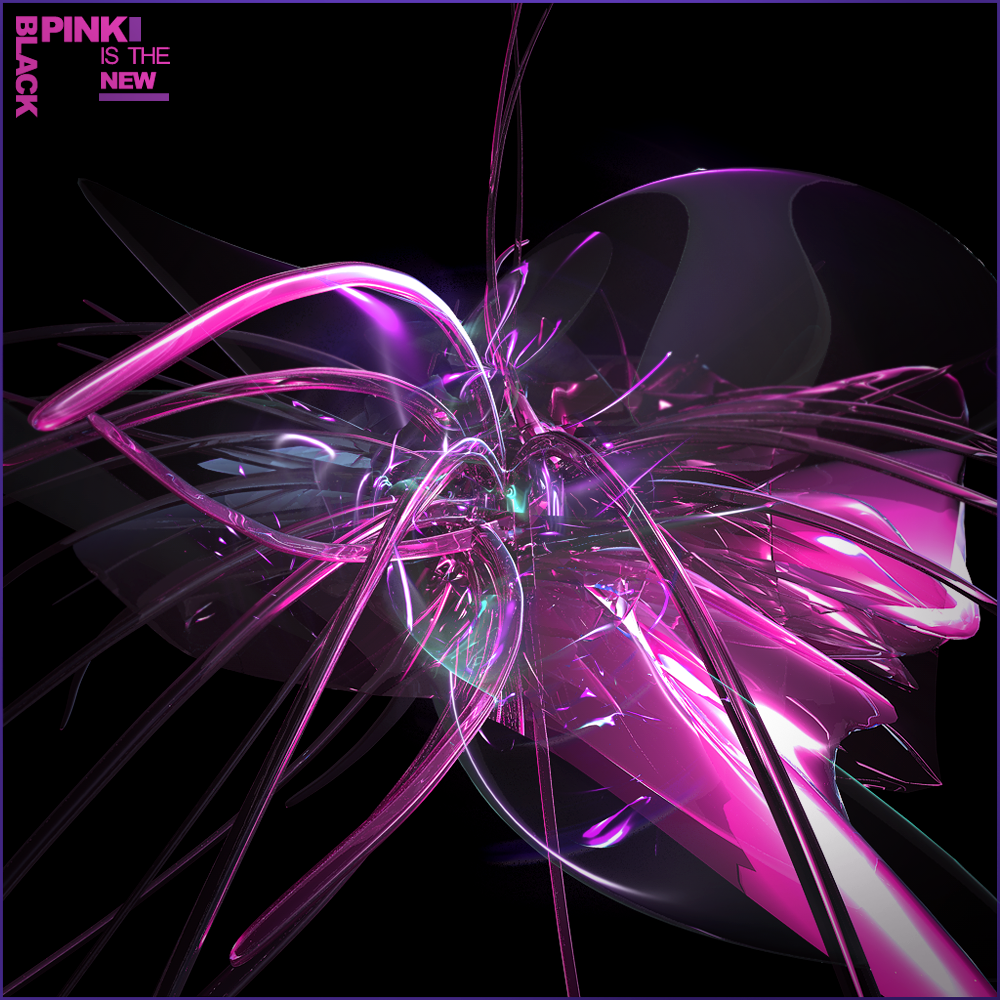 GOOD LUCK